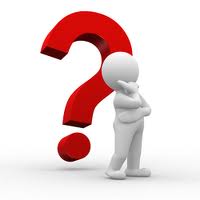 CHAPTER 5
 PROBABILITY THEORY AND RULES
Definitions of some probability terms
Probability-is the chance that something will happen.
Experiment: probability theory is used as a model for which the outcome occur randomly.
Sample space- is the set of all possible outcome of the experiment. The size of sample space is finite, countable infinite or  uncountable infinite .
         Examples:  
 The outcome of the number of germinating seeds, since 100 seeds were planted,  the number of germinating could be anything from 0-100.
                             S= {0,1,2,….100} …… finite sample space 
B. The survival time in weeks could be any non _negative integer
                             S={0,1,2…}…… countable infinite sample space
5/28/2020
By Getahun G Woldemariam(AU Woliso Campus)
c. leaf size could be any positive real number S=R+ ={0,∞} uncountable infinite sample space
4. Outcome :The result of a single trial of a random experiment 
5. Event: It is a subset of sample space. It is a statement about one or more outcomes of a random experiment .They are denoted by capital letters.  There are 4 types of events
Null events – is the empty subset of the sample space.
An atomic event- is a subset consisting of a single element of the sample space.
A compound event- is a subset consisting more than one element of the sample space.
The sample space itself is also an event.
Example: Considering in a rolling of dice only one time,  let A be the event of odd numbers, B be the event of   even numbers, C be the event of number 8 and  D the event of number 4.
5/28/2020
By Getahun G Woldemariam(AU Woliso Campus)
Remark: If S (sample space) has n members then there are exactly 2n subsets or events.                           
6. Equally Likely Events: Events which have the same chance of occurring. 
7. Complement of an Event: the complement of an event A means non-occurrence of A and is denoted by
contains those points of the sample space which don’t belong  to A.
8.Elementary Event: an event having only a single element or sample point.
9. Mutually Exclusive Events: Two events which cannot happen at the same time. 
10.Independent Events: Two events are independent if the occurrence of one does not affect  the probability of the other occurring.
5/28/2020
By Getahun G Woldemariam(AU Woliso Campus)
11. Dependent Events: Two events are dependent if the first event affects the outcome or  occurrence of the second event in a way the probability is changed. 
Example: .What is the sample space for the following experiment
A. Toss a die one time.
B. Toss a coin two times.
C. A light bulb is manufactured. It is tested for its life length by time.
Solution
S={1,2,3,4,5,6}
S={(HH),(HT),(TH),(TT)}
S={t /t≥0}
Sample space can be 
Countable ( finite or infinite)
Uncountable.
5/28/2020
By Getahun G Woldemariam(AU Woliso Campus)
Counting Rules
In order to calculate probabilities, we have to know
The number of elements of an event
The number of elements of the sample space.
That is in order to judge what is probable, we have to know what is possible.
In order to determine the number of outcomes, one can use several rules of counting.
The addition rule
The multiplication rule
Permutation rule            
Combination rule
THE ADDITION RULE :  If  E & F are two events which can occur simultaneously then the probability that either E or F will be occur is P(E) +P(F)
The Multiplication Rule: If  E & F are two independent events then the probability that both  occur P(E)*P(F)
5/28/2020
By Getahun G Woldemariam(AU Woliso Campus)
If a choice consists of k steps of which the first can be made in n1 ways, the second can be made in n2 ways, …, the kth can be made in nk ways, then the whole choice can be  made in
Example: The digits 0, 1, 2, 3, and 4 are to be used in 4 digit identification card. How many different cards are possible if   
                                         a) Repetitions are permitted.
                                         b) Repetitions are not permitted.
Solutions
A,
There are four steps
Selecting the 1st digit, this can be made in 5 ways.
Selecting the 2nd digit, this can be made in 5 ways.
Selecting the 3rd digit, this can be made in 5 ways.
Selecting the 4th digit, this can be made in 5 ways.
5/28/2020
By Getahun G Woldemariam(AU Woliso Campus)
B,
There are four steps
Selecting the 1st digit, this can be made in 5 ways.
Selecting the 2nd digit, this can be made in 4 ways.
Selecting the 3rd digit, this can be made in 3 ways.
Selecting the 4th digit, this can be made in 2 ways.
Permutation
An arrangement of n objects in a specified order is called permutation of the objects.
Permutation Rules: 
The number of permutations of n distinct objects taken all together is n! Where
5/28/2020
By Getahun G Woldemariam(AU Woliso Campus)
2. The arrangement of n objects in a specified order using r objects at a time is called the permutation of n objects taken r objects at a time. It  is written as
and the formula is
3. The number of permutations of n objects in which k1 are alike k2 are alike etc is
Example:
Suppose we have a letters A,B, C, D
How many permutations are there taking all the four?
How many permutations are there if two letters are used at  time?
How many different permutations can be made from the letters in the word “CORRECTION”?
Solutions: 1. a)
5/28/2020
By Getahun G Woldemariam(AU Woliso Campus)
b)
2.
Combination
A selection of objects with out regard to order is called combination.
Example: Given the letters A, B, C, and D list the permutation& combination for selecting two letters.
Solutions:
Permutation
Combination
5/28/2020
By Getahun G Woldemariam(AU Woliso Campus)
Note that in permutation AB is different from BA. But in combination AB is the same as BA.
Combination Rule
The number of combinations of r objects selected from n objects is denoted by
and is given by the formula:
Examples:
1. In how many ways a committee of 5 people is chosen out of 9 people? 
Solutions:
5/28/2020
By Getahun G Woldemariam(AU Woliso Campus)
2. Among 15 clocks there are two defectives .In how many ways can an inspector chose three of the clocks for inspection so that:
There is no restriction.
None of the defective clock is included.
Only one of the defective clocks is included.
Solutions:   n=15 of which 2 are defective and 13 are non-defective; and r=3
A, If there is no restriction select three clocks from 15 clocks and this can be done in :
5/28/2020
By Getahun G Woldemariam(AU Woliso Campus)
B, None of the defective clocks is included.
   This is equivalent to zero defective and three non defective, which    can be done   in:
C, Only one of the defective clocks is included. 
This is equivalent to one defective and two non defective, which can be done in:
5/28/2020
By Getahun G Woldemariam(AU Woliso Campus)
Approaches to measuring Probability
There are 3 d/t conceptual approaches to the study of probability theory. These are: 
The classical approach.
   The frequenters approach.
  The subjective approach.
The classical approach
This approach is used when:
.All outcomes are equally likely.
  Total number of outcome is finite, say N.
Definition: If a random experiment with N equally likely outcomes is conducted and out of these NA outcomes are favorable to the event A, then the probability that event A occur denoted
5/28/2020
By Getahun G Woldemariam(AU Woliso Campus)
is defined as:
Examples:
A fair die is tossed once. What is the probability of getting
Number 4?
   An odd number?
c.    An even number?
d.    Number 8?
Solutions: 
First identify the sample space, say S
A. Let A be the event of number 4                c) Let A be the event of even numbers
5/28/2020
By Getahun G Woldemariam(AU Woliso Campus)
B, Let A be the event of odd numbers           d) Let A be the event of number 8
2. A box of 80 candles consists of 30 defective and 50 non defective candles. If 10 of this candles are selected at random, what is the probability that
All will be defective.
6 will be non defective
All will be non defective
Solutions:
A, Let A be the event that all will be defective.
5/28/2020
By Getahun G Woldemariam(AU Woliso Campus)
B, Let A be the event that 6 will be non defective.
C, Let A be the event that all will be non defective.
Short coming of the classical approach:
This approach is not applicable when:
The total number of outcomes is infinite.
Outcomes are not equally likely.
5/28/2020
By Getahun G Woldemariam(AU Woliso Campus)
The Frequentist Approach
This is based on the relative frequencies of outcomes belonging to an event.
Relative frequency, which is the ratio of the occurrence of a singular event and the total number of outcomes.
Example: 1.  find the relative frequency of the data set
2. If records show that 60 out of 100,000 bulbs produced are defective. What is the probability of a newly produced bulb to be defective? 
Solution: Let A be the event that the newly produced bulb is defective.
5/28/2020
By Getahun G Woldemariam(AU Woliso Campus)
Subjective approach - this is type of probability based on the beliefs of the person making the probability assessment. 
Subjective probability assessment is often found when events occur only once or at most every few times.
The disadvantages of subjective probability are that two or more person facing the same evidence / problem may arrive d/t probability. 
That is  for the same problem there may be d/t decision.
Conditional probability and Independency  
Conditional Events: If the occurrence of one event has an effect on the next occurrence of the other event then the two events are conditional or dependant events.
Example: Suppose we have two red and three white balls in a bag
Draw a ball with replacement
Since the first drawn ball is replaced for a second draw it doesn’t affect the second draw. For this reason A and B are independent. Then if we let
5/28/2020
By Getahun G Woldemariam(AU Woliso Campus)
A= the event that the first draw is red
B= the event that the second draw is red 
2. Draw a ball with out replacement
This is conditional b/c the first drawn ball is not to be replaced for a second draw in that it does affect the second draw. If we let
A= the event that the first draw is red
B= the event that the second draw is red 
P(B) = 1/4
Conditional probability of an event
The conditional probability of an event A given that B has already occurred, denoted by
is
=
5/28/2020
By Getahun G Woldemariam(AU Woliso Campus)
Remark: (1)
(2)
Examples  1. For a student enrolling at freshman at certain university the probability is 0.25 that he/she will get scholarship and 0.75 that he/she will graduate. If the probability is 0.2 that he/she will get scholarship and will also graduate. What is the probability that a student who get a scholarship graduate?
Solution: Let A= the event that a student will get a scholarship 
                       B= the event that a student will graduate
1. If the probability that a research project will be well planned is 0.60 and the probability that it will be well planned and well executed is 0.54, what is the probability that it will be well executed given that it is well planned? 
Solution; Let A= the event that a research project will be well Planned
5/28/2020
By Getahun G Woldemariam(AU Woliso Campus)
B= the event that a research project will be well Executed
Exercise: A lot consists of 20 defective and 80 non-defective items from which two items are chosen without replacement. Events A & B are defined as A = the first item chosen is defective, B = the second item chosen is defective
What is the probability that both items are defective?
What is the probability that the second item is defective?
Note: for any two events A and B the following relation holds.
5/28/2020
By Getahun G Woldemariam(AU Woliso Campus)
Probability of Independent Events  
Two events A and B are independent if and only if
Here
Example; A box contains four black and six white balls. What is the probability of getting two black balls in drawing one after the other under the following conditions?
The first ball drawn is not replaced 
The first ball drawn is replaced
Solution; Let A= first drawn ball is black
	           B= second drawn is black
Required
5/28/2020
By Getahun G Woldemariam(AU Woliso Campus)
A,
B,
5/28/2020
By Getahun G Woldemariam(AU Woliso Campus)